Series: Last Words of a Crucified Christ

Jn 約 19:30
He他
成了Finished
Jn 約 19:28-30
Jn 19:28-30
28 Later, knowing that everything had now been finished, and so that Scripture would be fulfilled, Jesus said, “I am thirsty.” 29 A jar of wine vinegar was there, so they soaked a sponge in it, put the sponge on a stalk of the hyssop plant, and lifted it to Jesus’ lips. 30 When he had received the drink, Jesus said, “It is finished.” With that, he bowed his head and gave up his spirit.
Jn 19:28-30
28 這 事 以 後 ， 耶 穌 知 道 各 樣 的 事 已 經 成 了 ， 為 要 使 經 上 的 話 應 驗 ， 就 說 ： 我 渴 了 。29 有 一 個 器 皿 盛 滿 了 醋 ， 放 在 那 裡 ； 他 們 就 拿 海 絨 蘸 滿 了 醋 ， 綁 在 牛 膝 草 上 ， 送 到 他 口 。30 耶 穌 受 了 那 醋 ， 就 說 ： 成 了 ！ 便 低 下 頭 ， 將 靈 魂 交 付 神 了 。
Jn 19:30
30 When he had received the drink, Jesus said, “It is finished.” With that, he bowed his head and gave up his spirit.
30 耶 穌 受 了 那 醋 ， 就 說 ： 成 了 ！ 便 低 下 頭 ， 將 靈 魂 交 付 神 了 。
The God-centering message of Jn 19:30:
On the cross, the crucified Christ completed God’s plan and work of salvation for sinners. 
在十字架上，被釘的基督完成了上帝為罪人所立的拯救計劃和作為。
Are We There Yet?
Are We There Yet?:
Each time we ask God, “Are we there yet?” is an opportunity for us to grow in faith, character and our worship of God.
Are We There Yet?:
Each time we ask God, “Are we there yet?” is an opportunity for us to grow in faith, character and our worship of God.
Each time we ask God, “Are we there yet?” is as if a petition for Him to show us His sovereignty, His faithfulness, His compassion, and His patience.
HeWe Have Arrived
HeWe Have Arrived:
1/ Apostle John writes that Jesus remains fully focused on his mission to save sinful souls and to glorify God, even when deep in physical and spiritual pain.
HeWe Have Arrived:
The tearing apart of the perfect fellowship between God and Jesus on the cross was far, far, far more unbearable than the tearing apart of his physical body on the cross.
Psa 69:19-21
19 You know how I am scorned, disgraced and shamed; all my enemies are before you. 20 Scorn has broken my heart and has left me helpless; I looked for sympathy, but there was none, for comforters, but I found none. 21 They put gall in my food and gave me vinegar for my thirst.
19 你 知 道 我 受 的 辱 罵 、 欺 凌 、 羞 辱 ； 我 的 敵 人 都 在 你 面 前 。20 辱 罵 傷 破 了 我 的 心 ， 我 又 滿 了 憂 愁 。 我 指 望 有 人 體 恤 ， 卻 沒 有 一 個 ； 我 指 望 有 人 安 慰 ， 卻 找 不 著 一 個 。21 他 們 拿 苦 膽 給 我 當 食 物 ； 我 渴 了 ， 他 們 拿 醋 給 我 喝 。
HeWe Have Arrived:
“28 Finished 成了” = Gk. tetelestai = Goal, end< > Everything that needs to be done, is done, and is done in the time assigned for completion (goal + end)
HeWe Have Arrived:
Once again, we see how solidly Jesus knows Scripture and how solidly Jesus anchors his security in Scripture.
HeWe Have Arrived:
Once again, we see how solidly Jesus knows Scripture and how solidly Jesus anchors his security in Scripture.i.e. Scripture is where his consciousness and confidence reside while suffering a shame and pain never before experienced by anyone.
Jn 17:4
I have brought you glory on earth by finishing the work you gave me to do.
我 在 地 上 已 經 榮 耀 你 ， 你 所 託 付 我 的 事 ， 我 已 成 全 了 。
HeWe Have Arrived:
2/ Apostle John writes also that Jesus remains well-aware that his mission to save sinful souls and to glorify God has arrived at both its end and completion.
HeWe Have Arrived:
His mission to deliver/ save his people from their sins is finished (Mt 1:21 “Jesus”)
HeWe Have Arrived:
His mission to deliver/ save his people from their sins is finished (Mt 1:21 “Jesus”)
His mission to announce the good news of God’s kingdom and to usher into human life the power and life of the heavenly kingdom of God is finished (Mt 4:17 “Kingdom of God is near”; Lk 4:19-19 cf. Isa 58:6 “Year of the Lord’s favor”)
HeWe Have Arrived:
God’s promise to crush Satan and Sin is fulfilled.
HeWe Have Arrived:
God’s promise to crush Satan and Sin is fulfilled.
God’s promise to Abraham is fulfilled.
HeWe Have Arrived:
God’s promise to crush Satan and Sin is fulfilled.
God’s promise to Abraham is fulfilled.
God’s promise to David is fulfilled.
HeWe Have Arrived:
God’s promise to crush Satan and Sin is fulfilled.
God’s promise to Abraham is fulfilled.
God’s promise to David is fulfilled.
God’s promise to redeem & restore His beloved people, as prophesied by the prophets, is fulfilled.
Jn 3:18
Whoever believes in him is not condemned, but whoever does not believe stands condemned already because they have not believed in the name of God’s one and only Son.
信 他 的 人 ， 不 被 定 罪 ； 不 信 的 人 ， 罪 已 經 定 了 ， 因 為 他 不 信 神 獨 生 子 的 名 。
HeWe Have Arrived:
While other self-appointed saviors were defeated by death, death was defeated by the willing sacrifice of this God-anointed savior, this crucified Christ.
Into Eternity Now
Into Eternity Now:
Dear brothers and sisters, are we living in light of “It is finished!”?
What happens when you and I consciously live with the acknowledgment that Jesus as Savior Lord and the righteousness Jesus has perfectly lived and died on our behalf is enough?
Into Eternity Now:
1/ We will pursue spiritual maturity over material prosperity.
~ David Platt
“Forgiveness is God’s greatest gift because it meets our greatest need.”

(the need for our sin [= separation from and offense against God] to be pardoned)
Jn 8:12
When Jesus spoke again to the people, he said, “I am the light of the world. Whoever follows me will never walk in darkness, but will have the light of life.”
耶 穌 又 對 眾 人 說 ： 我 是 世 界 的 光 。 跟 從 我 的 ， 就 不 在 黑 暗 裡 走 ， 必 要 得 著 生 命 的 光 。
Into Eternity Now:
2/ We will take on God’s definitions on all matters of life as our definitions.
1/ We will pursue spiritual maturity over material prosperity.
Rom 12:2
Do not conform to the pattern of this world, but be transformed by the renewing of your mind. Then you will be able to test and approve what God’s will is—his good, pleasing and perfect will.
不 要 效 法 這 個 世 界 ， 只 要 心 意 更 新 而 變 化 ， 叫 你 們 察 驗 何 為 神 的 善 良 、 純 全 、 可 喜 悅 的 旨 意 。
Into Eternity Now:
3/ We will live life in joy and with joy.
2/ We will take on God’s definitions on all matters of life as our definitions.
1/ We will pursue spiritual maturity over material prosperity.
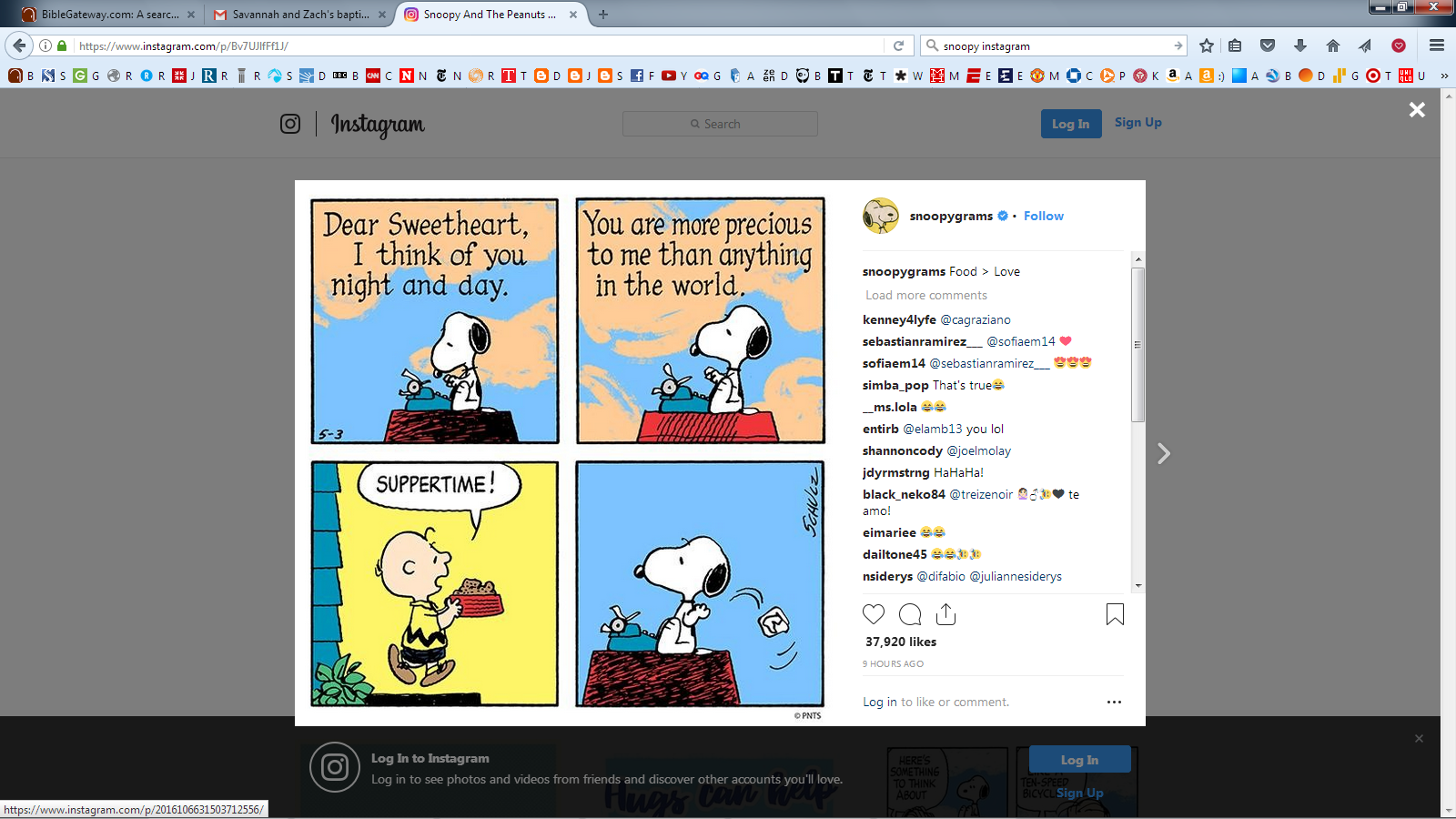 https://www.instagram.com/p/Bv7UJlfFf1J/
Rom 8:35a, 39
35a Who shall separate us from the love of Christ? . . .  39 neither height nor depth, nor anything else in all creation, will be able to separate us from the love of God that is in Christ Jesus our Lord.
35a 誰 能 使 我 們 與 基 督 的 愛 隔 絕 呢 ？. . . 39是 高 處 的 ， 是 低 處 的 ， 是 別 的 受 造 之 物 ， 都 不 能 叫 我 們 與 神 的 愛 隔 絕 ； 這 愛 是 在 我 們 的 主 基 督 耶 穌 裡 的 。
The God-centering message of Jn 19:30:
On the cross, the crucified Christ completed God’s plan and work of salvation for sinners. 
在十字架上，被釘的基督完成了上帝為罪人所立的拯救計劃和作為。
Gal 2:20
I have been crucified with Christ and I no longer live, but Christ lives in me. The life I now live in the body, I live by faith in the Son of God, who loved me and gave himself for me.
並 且 我 如 今 在 肉 身 活 著 ， 是 因 信 神 的 兒 子 而 活 ； 他 是 愛 我 ， 為 我 捨 己 。
Selah:
___In what ways do you and I live in light of “It is finished”?
___In what ways do you and I still live as if “It is finished” is not enough?
___Is there another who/that you think can really deliver you from evil and death? Can the who or what really secure your life?